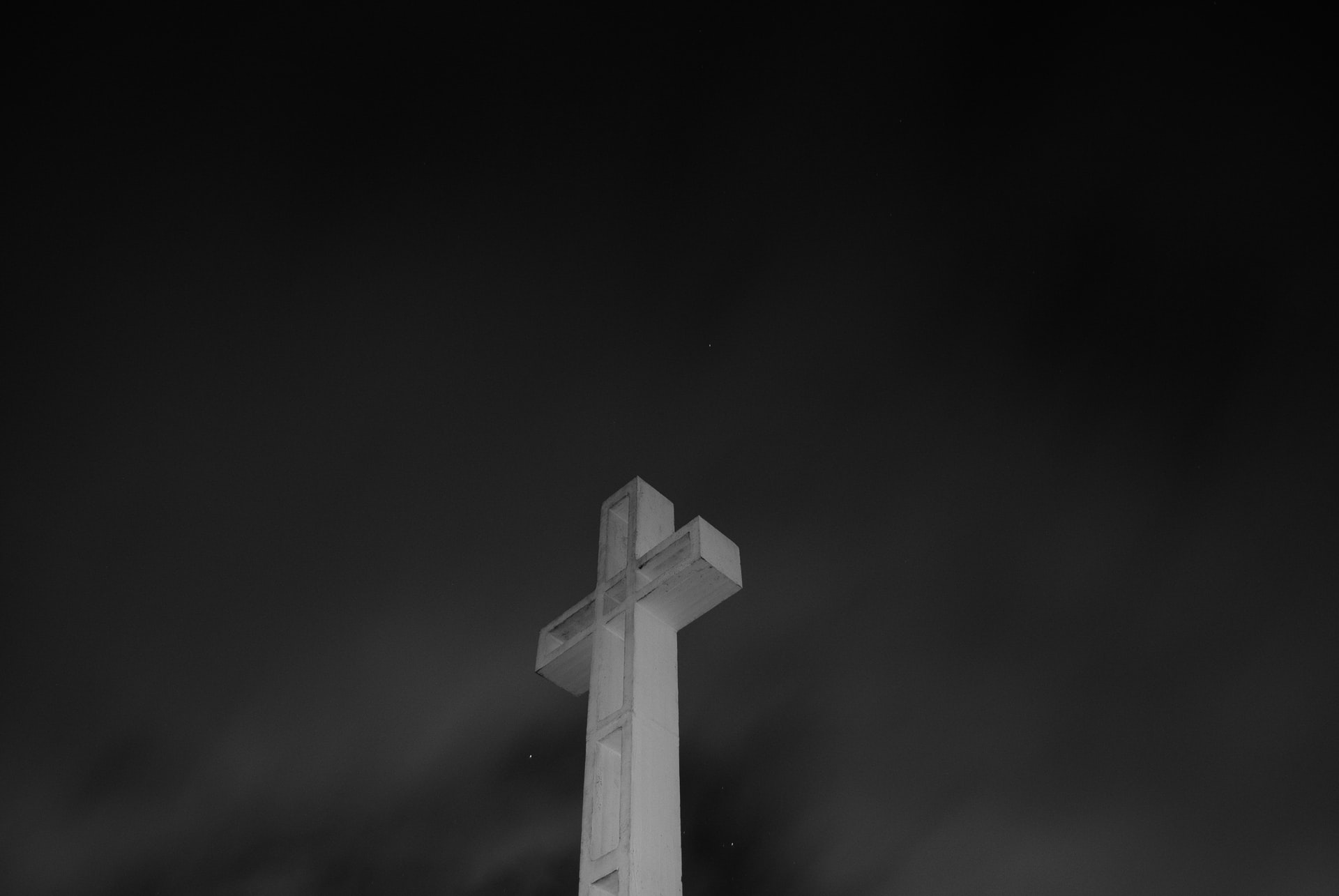 “Written about Me”
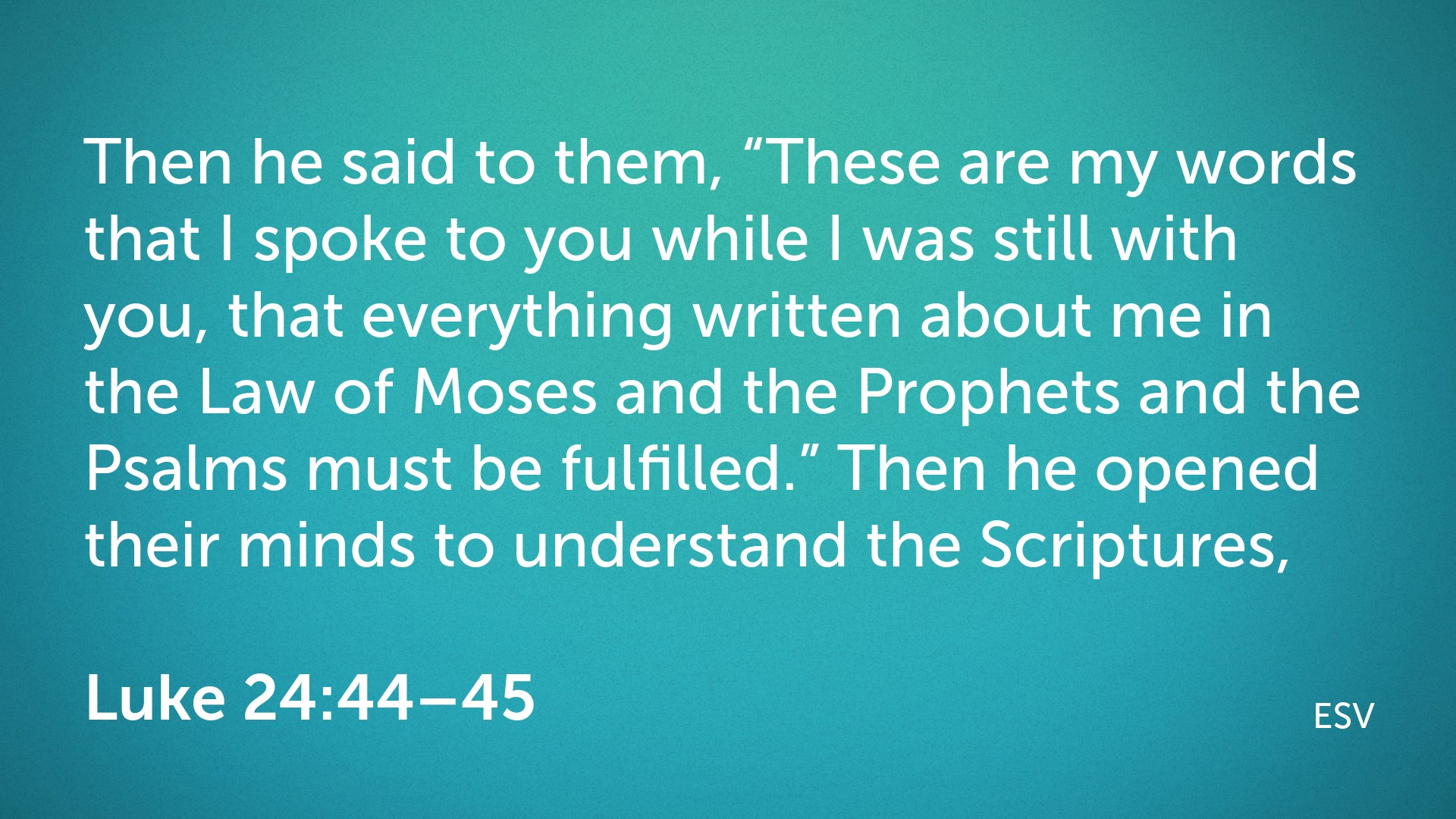 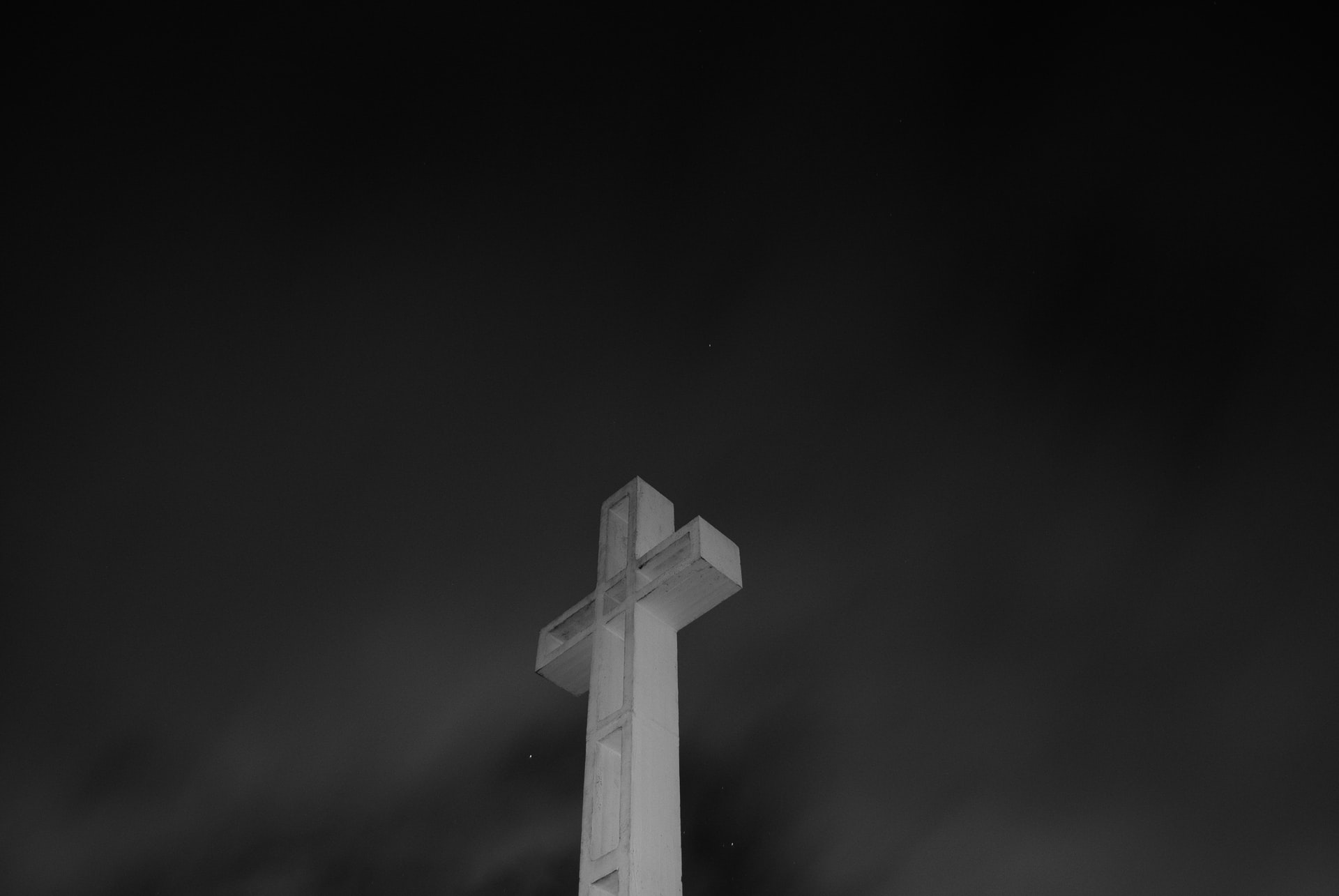 “Written about Me”
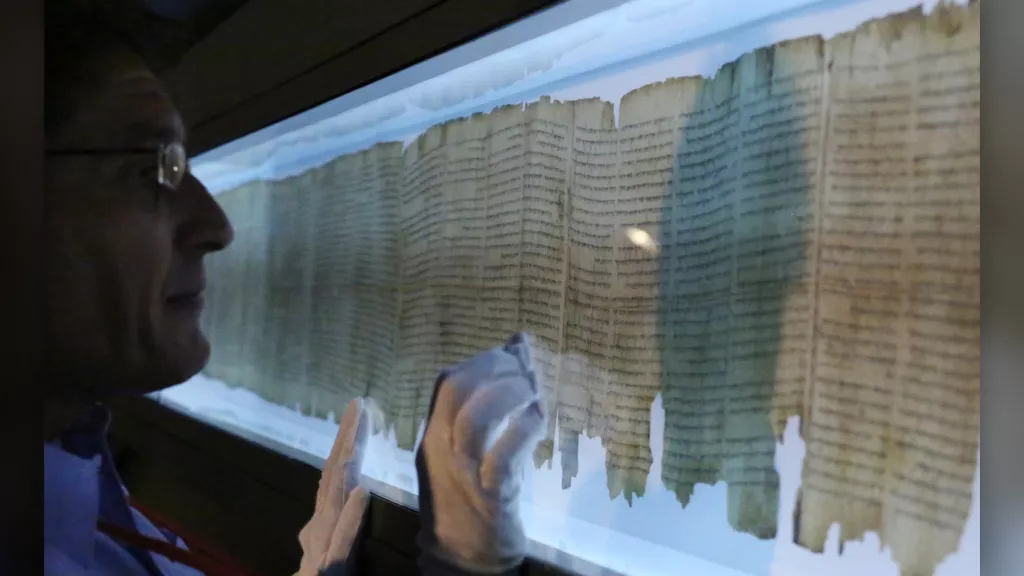 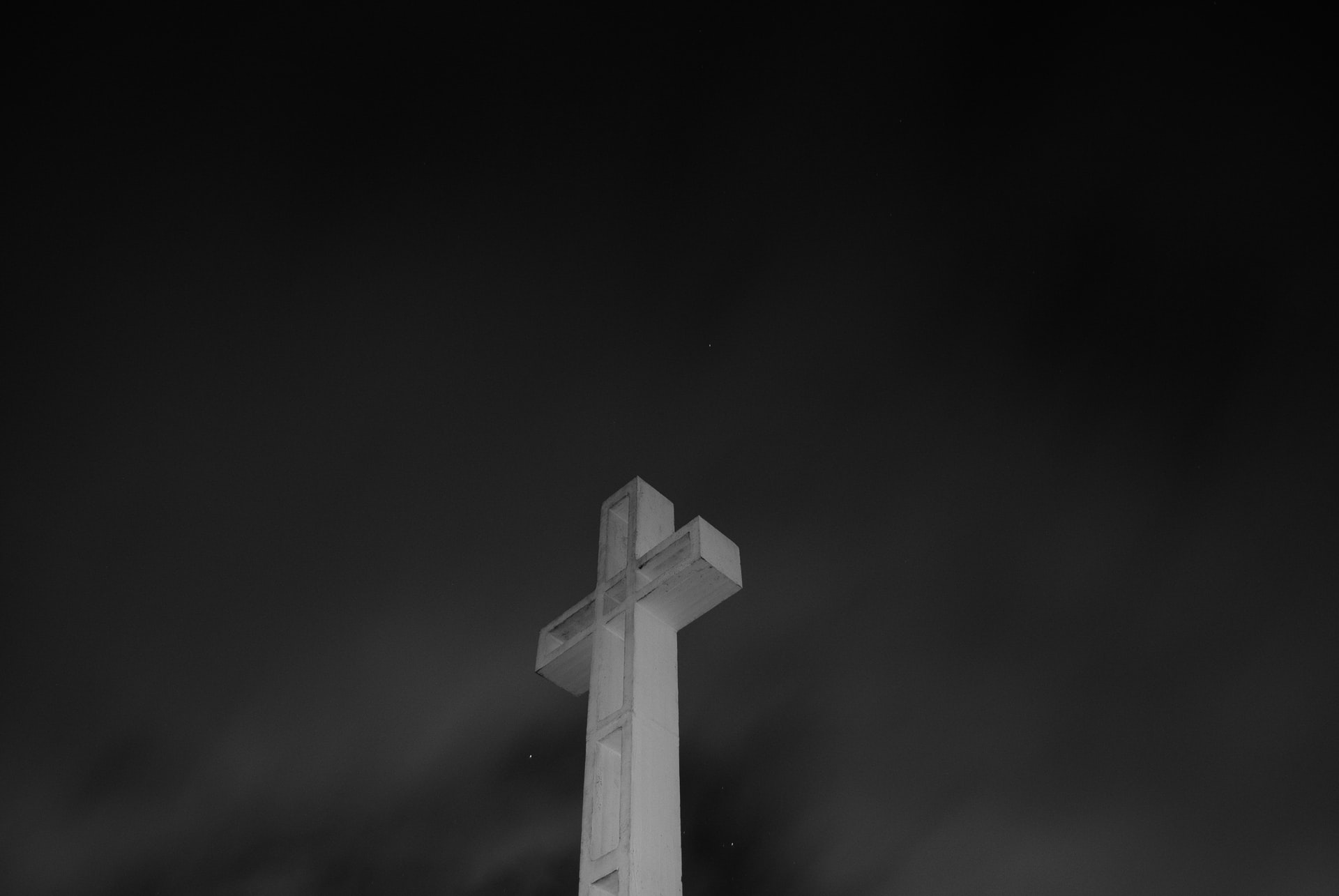 God gives a surprising summary about His  
       Servant who was to come (52:13-15).

	A.  God’s coming Servant would be wise   
                 successful, and highly exalted (13).
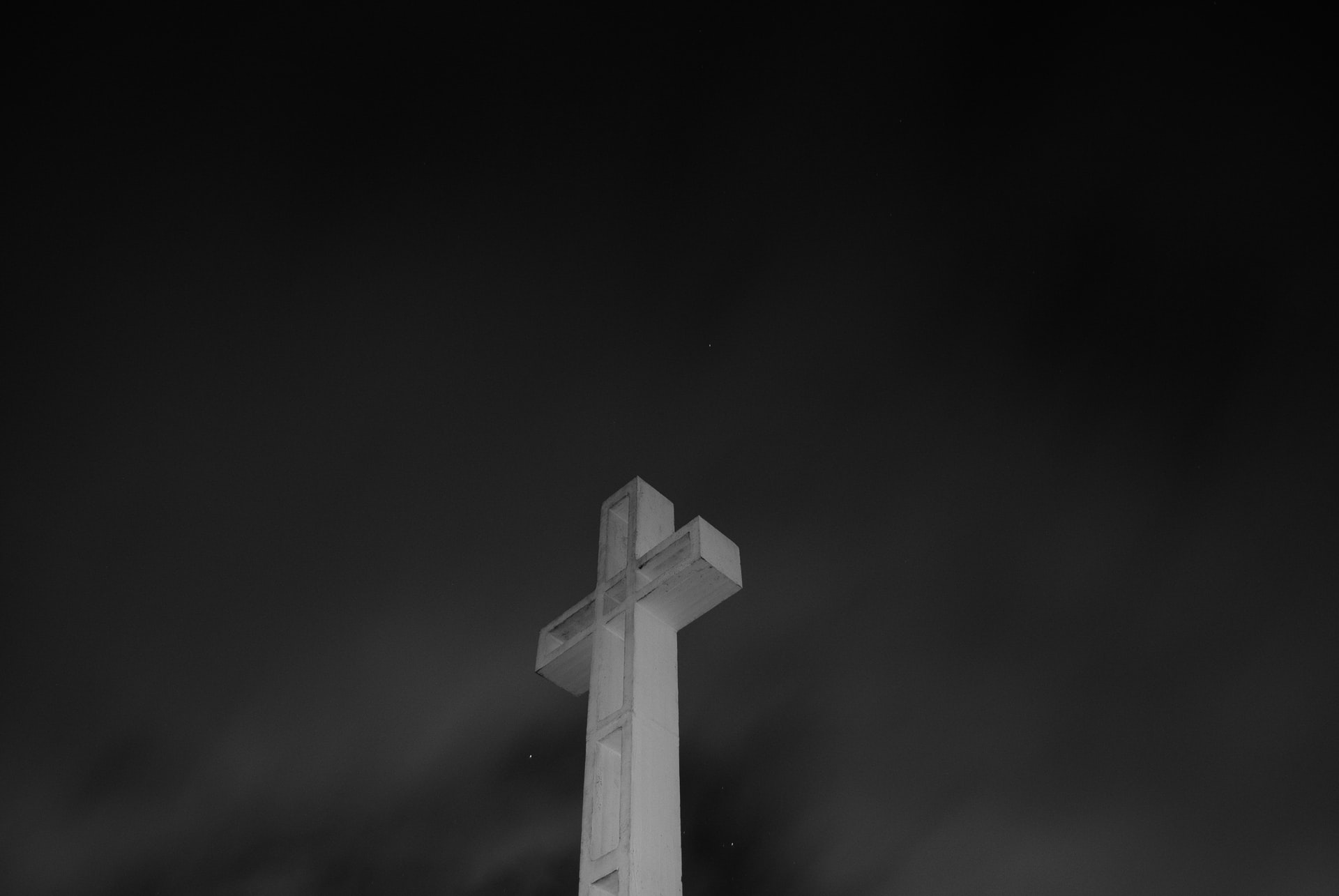 God gives a surprising summary about His  
       Servant who was to come (52:13-15).
	
	B.  His appearance will be appalling (14).
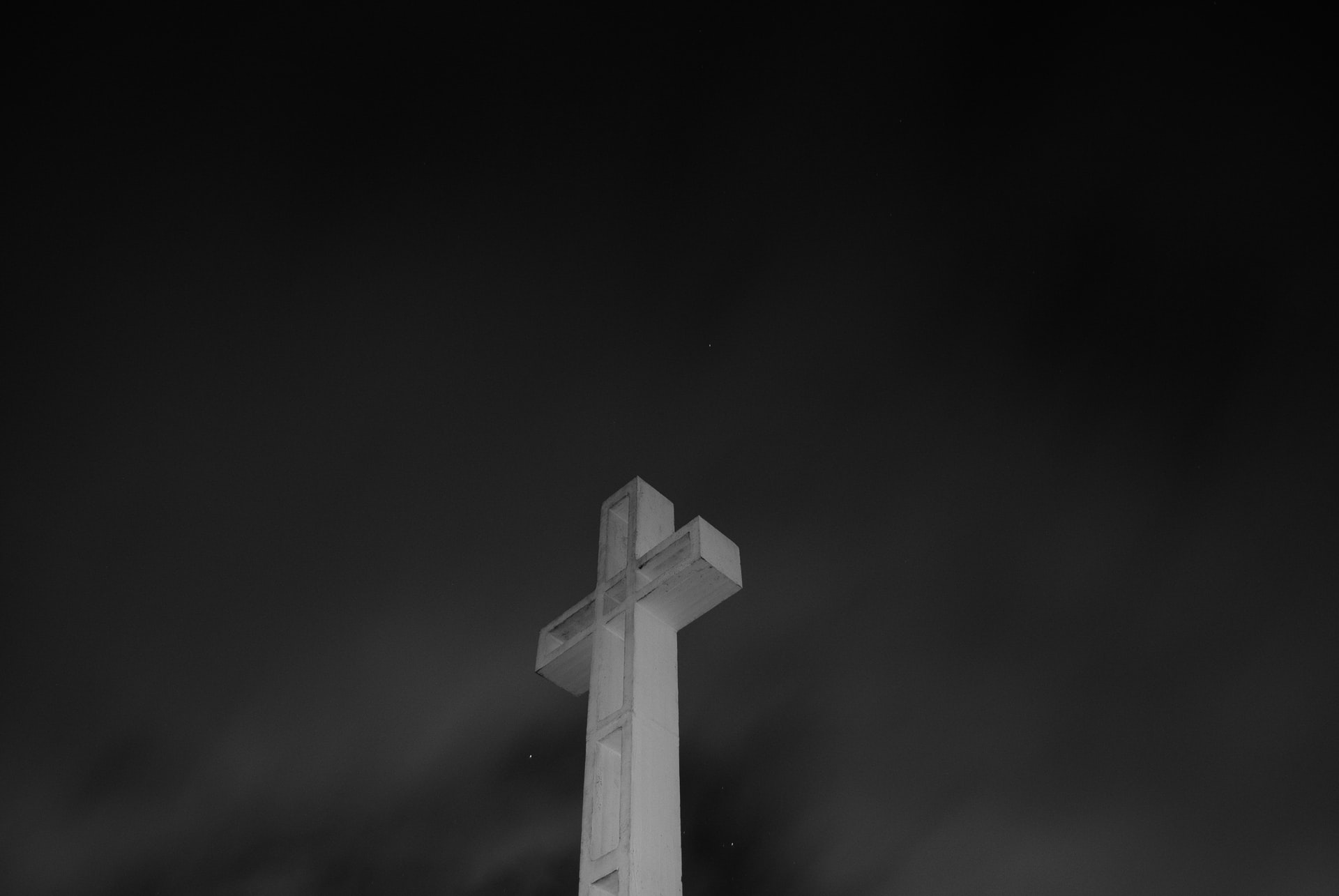 God gives a surprising summary about His  
       Servant who was to come (52:13-15).
	
	C.  He will purify the nations (15).
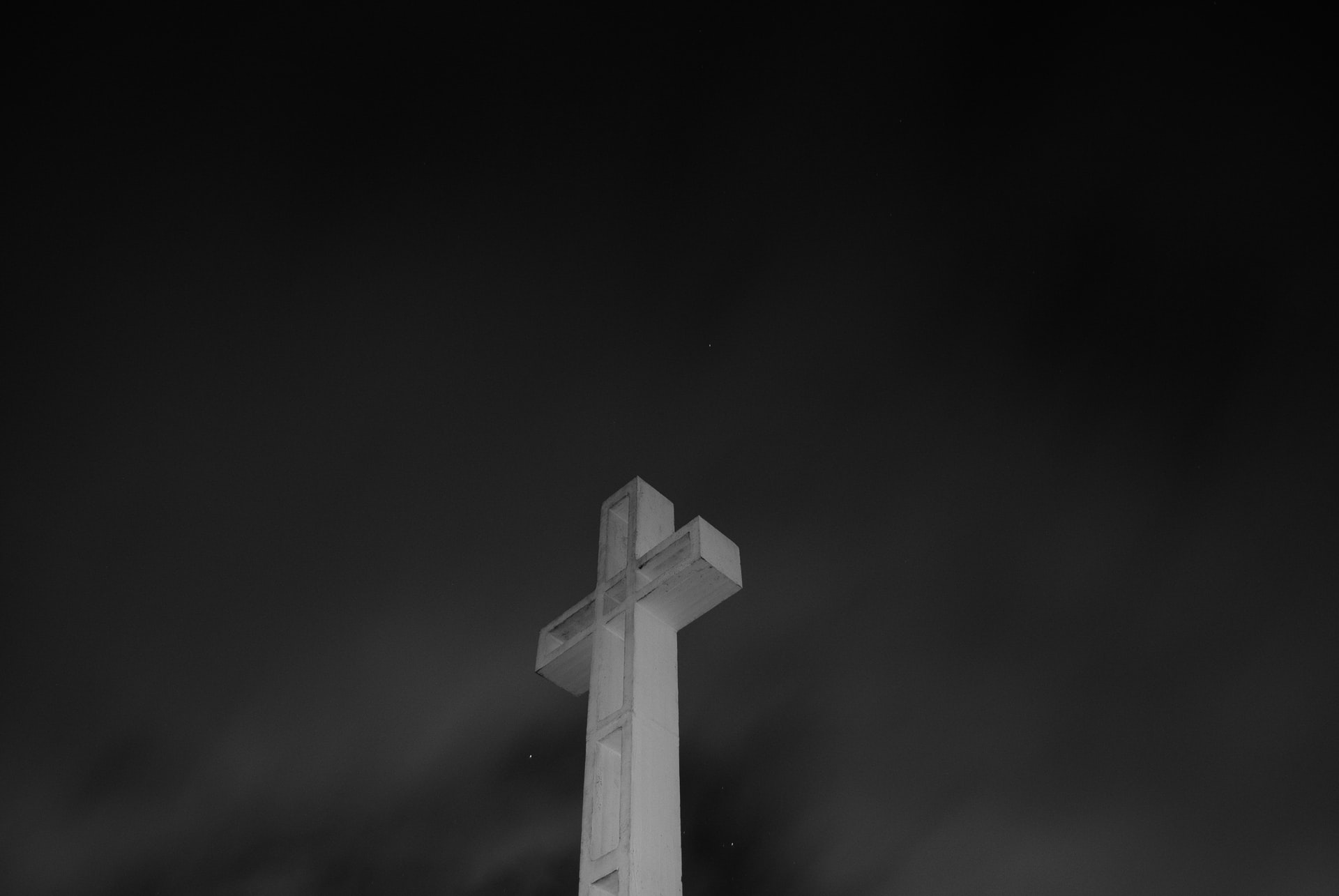 God gives a surprising summary about His  
       Servant who was to come (52:13-15).

	D.  When the truth of who the Servant is dawns 
                upon the kings of the earth, they will not be 
                able to speak (15b).
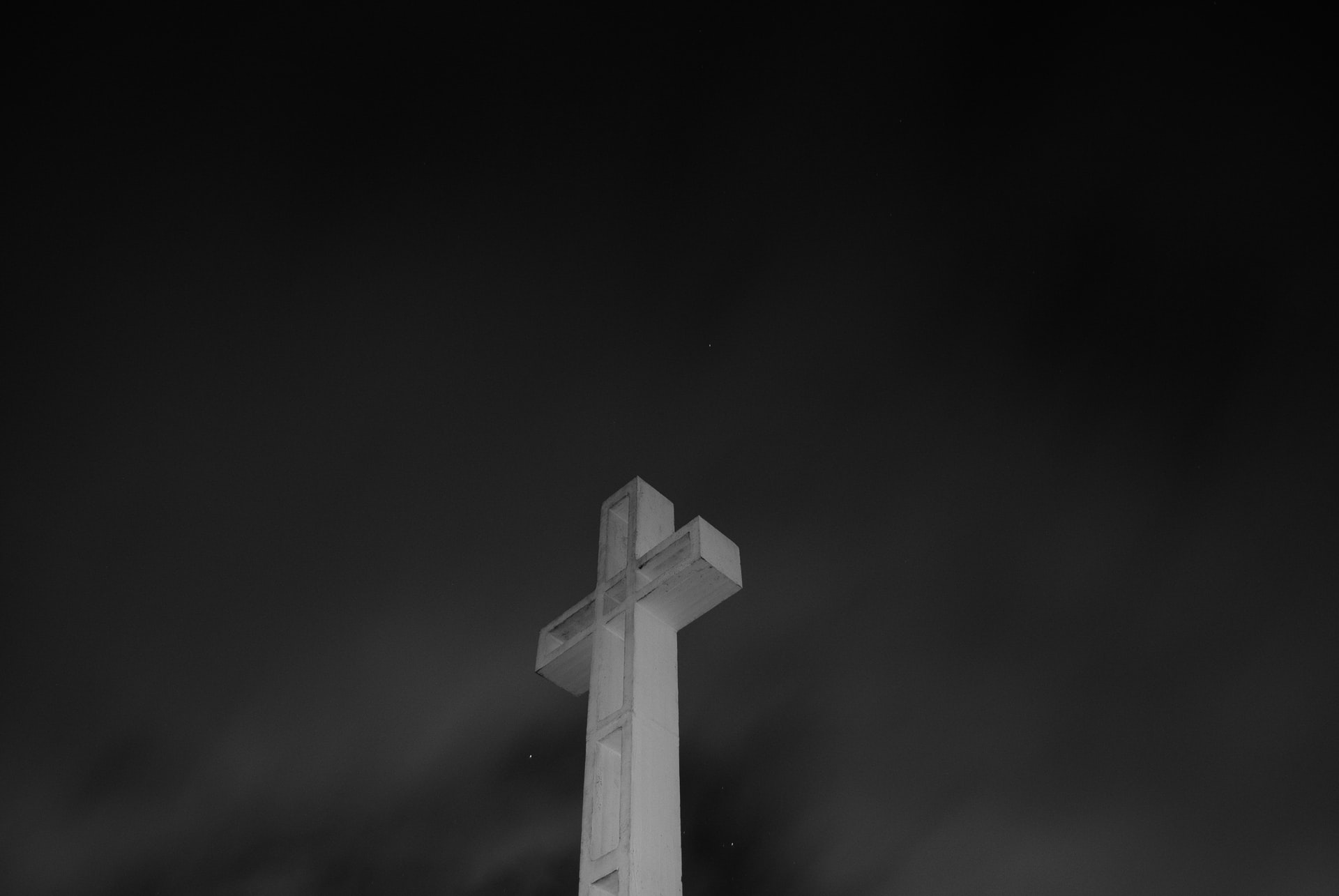 The redeemed, in retrospect, tell about 
       the Servant (1-6).

	A.  Very few believed in Him (1-2).
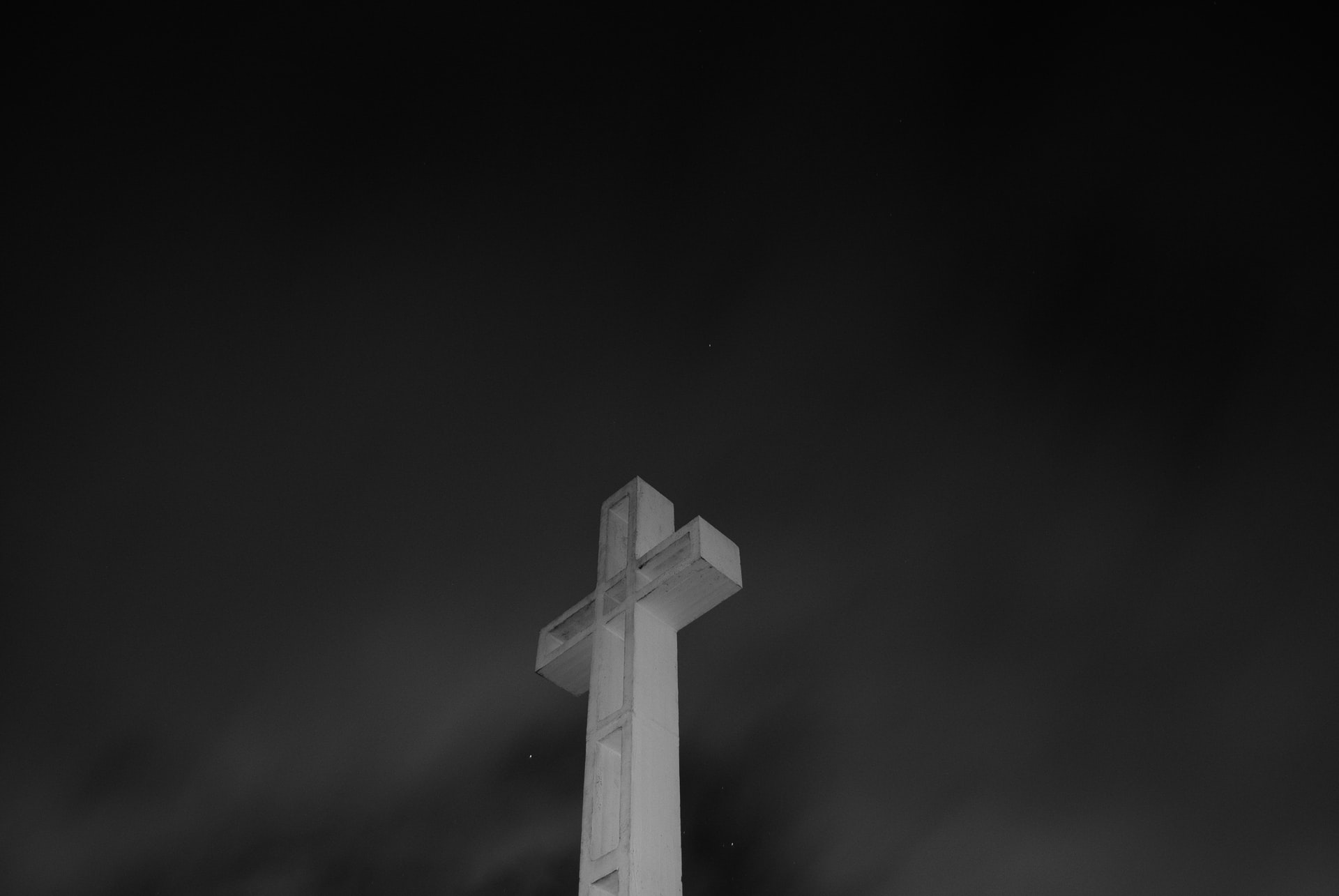 The redeemed, in retrospect, tell about 
       the Servant (1-6).

	B.  We despised Him(3).
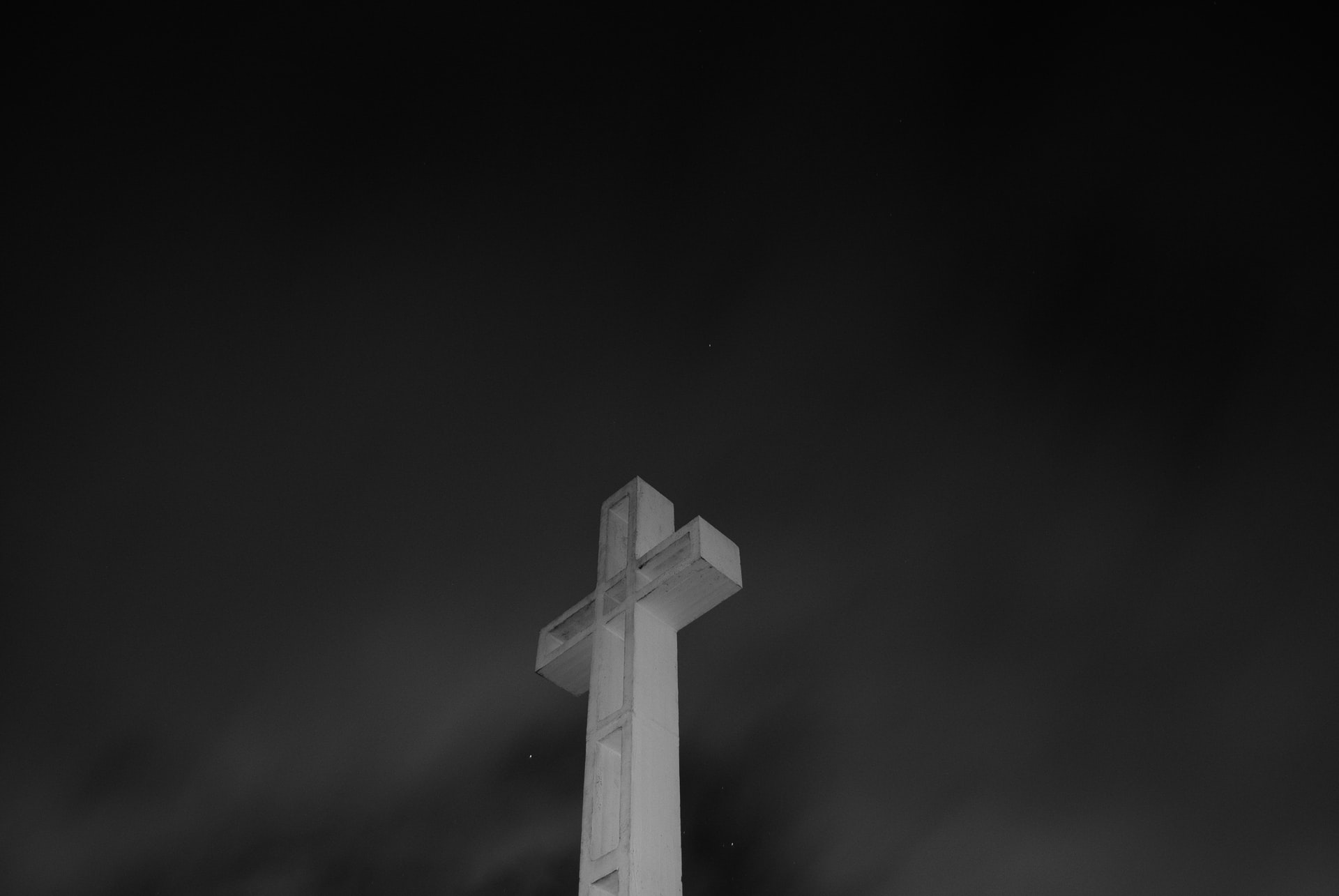 The redeemed, in retrospect, tell about 
       the Servant (1-6).

	C.  But now we understand that God was  
                striking Him instead of striking us (4-6).
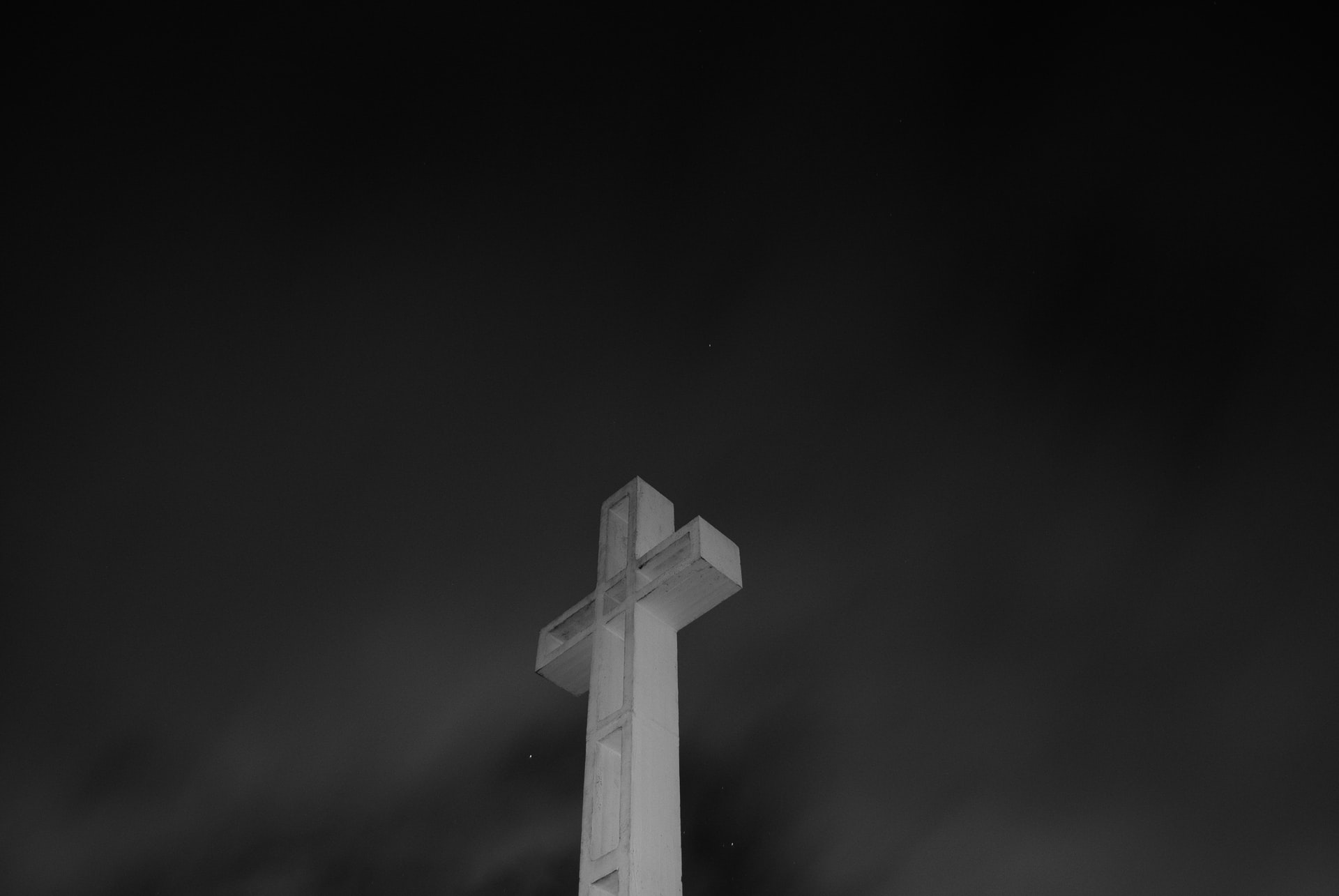 Isaiah explains what the Servant would do (7-10).

	A.  He would willingly go to His own death 
                for us (7-8).
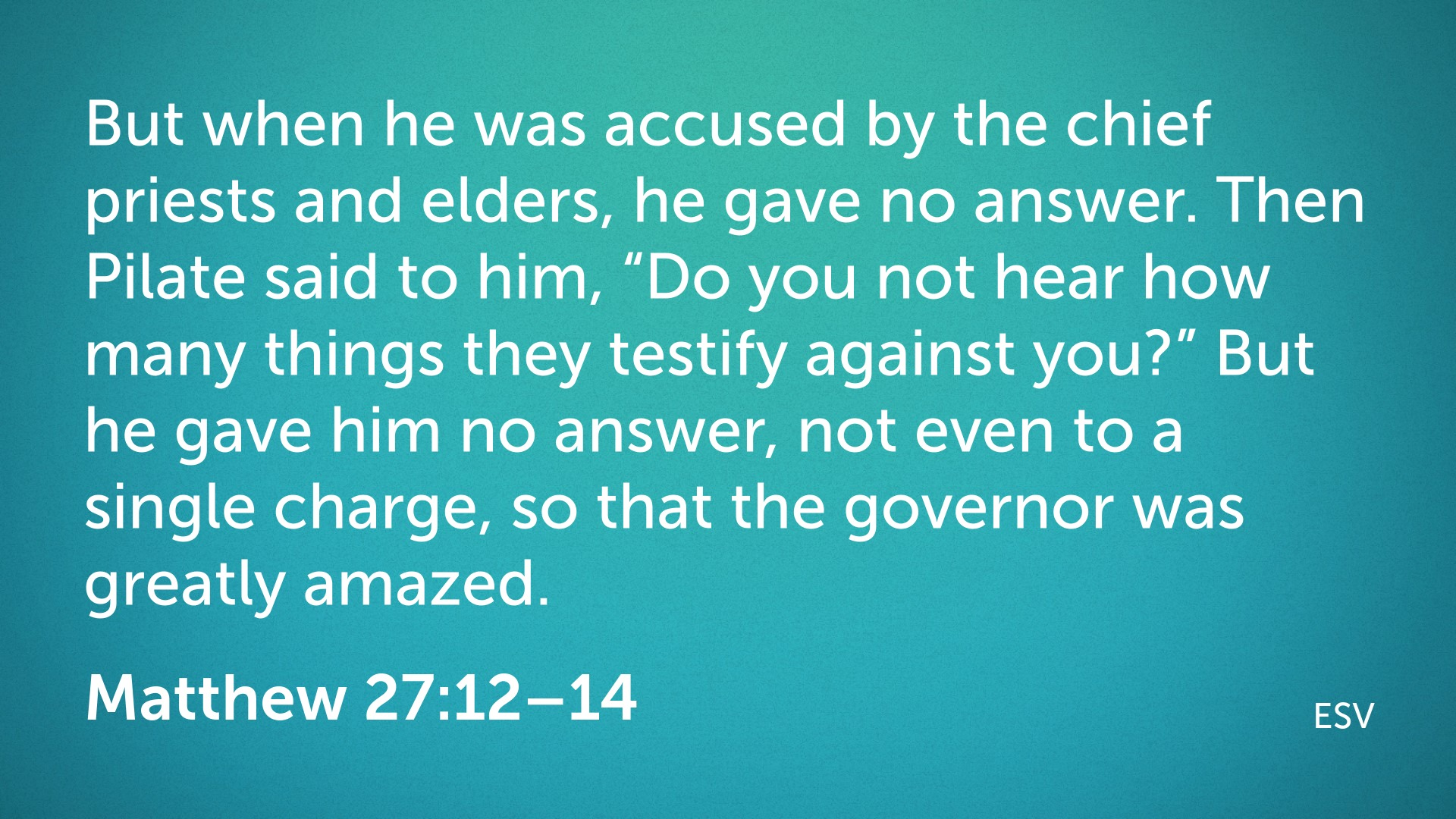 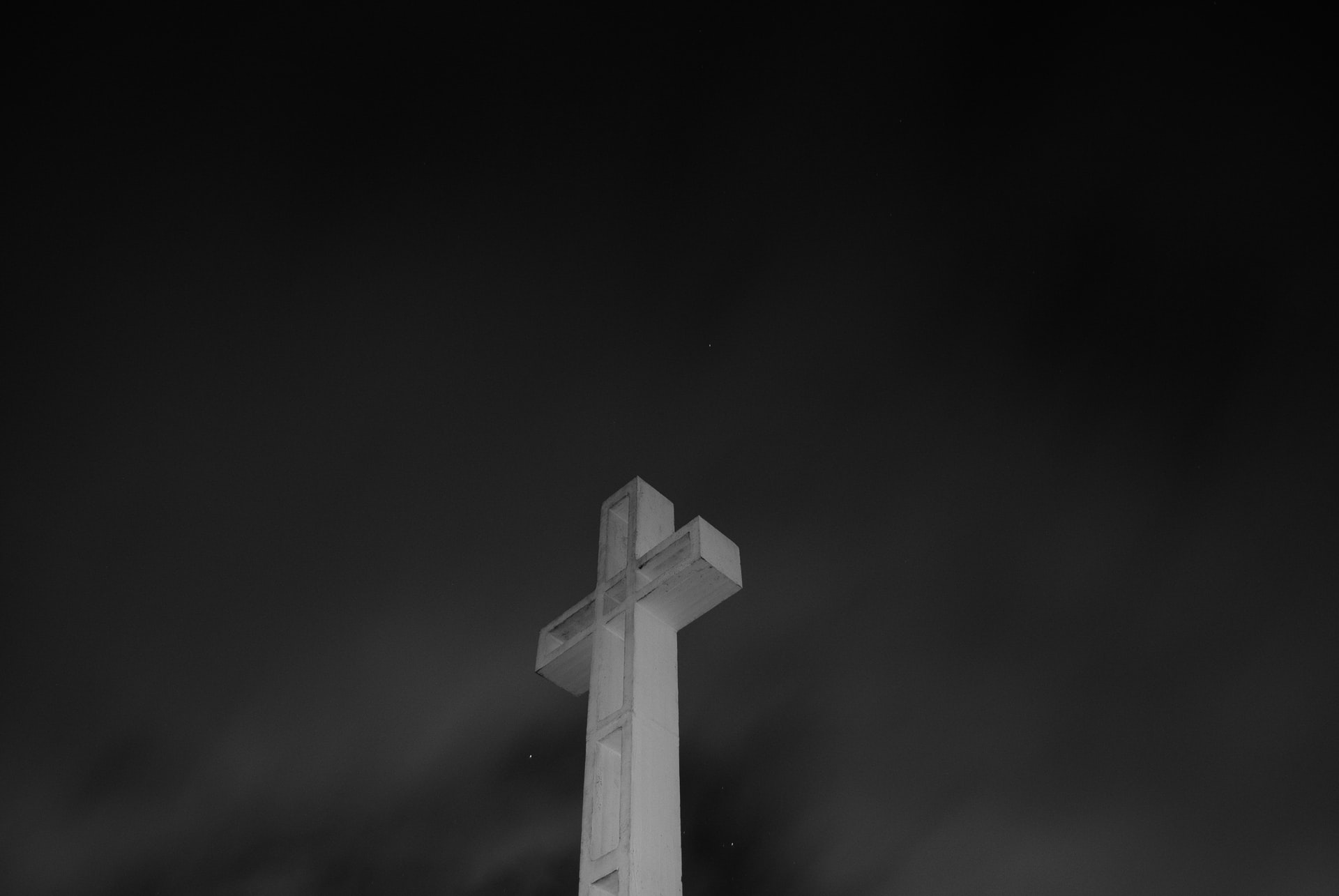 Isaiah explains what the Servant would do (7-10).

	B.  He would be buried (9).
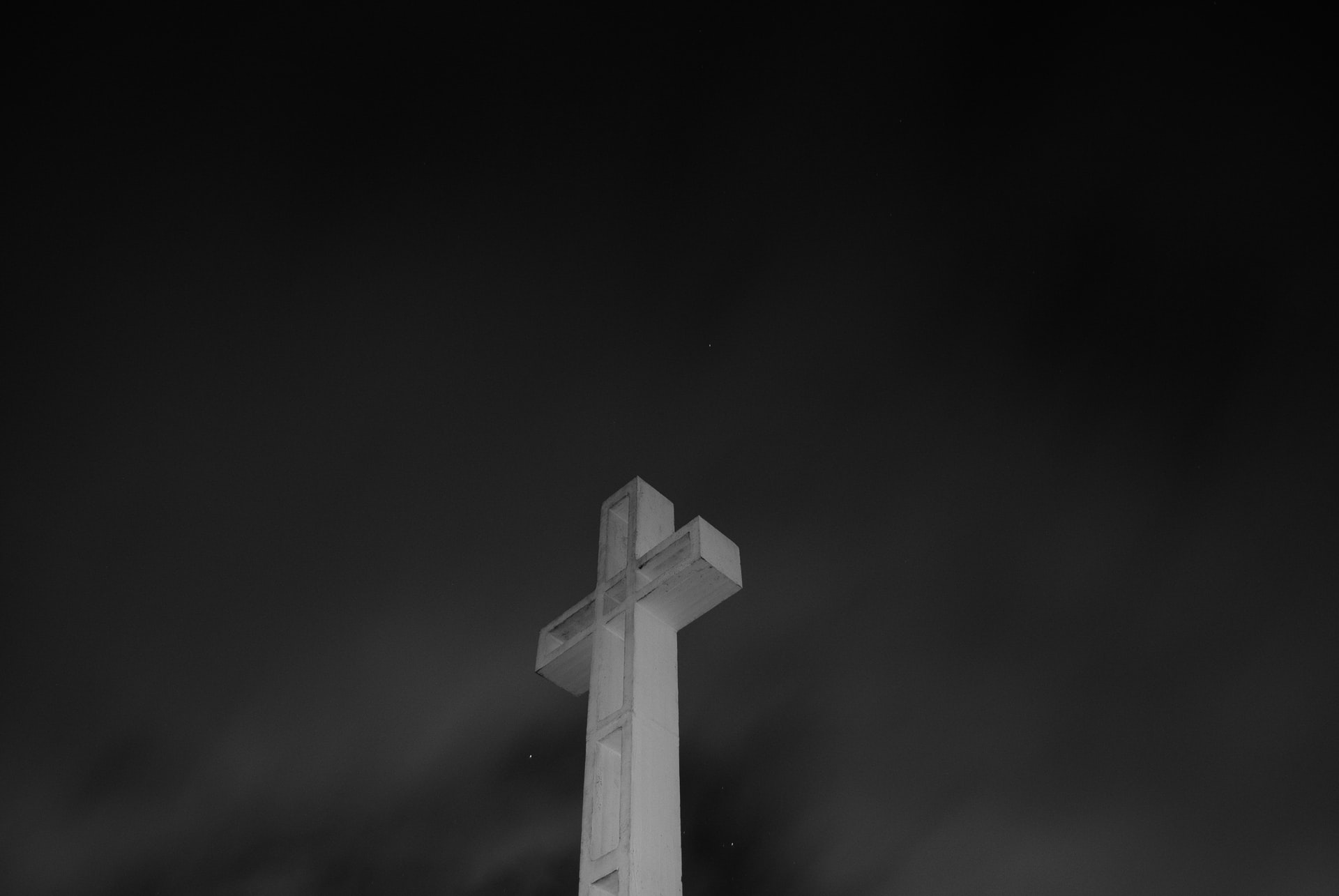 Isaiah explains what the Servant would do (7-10).

	C.  After that He would live and prosper (10).
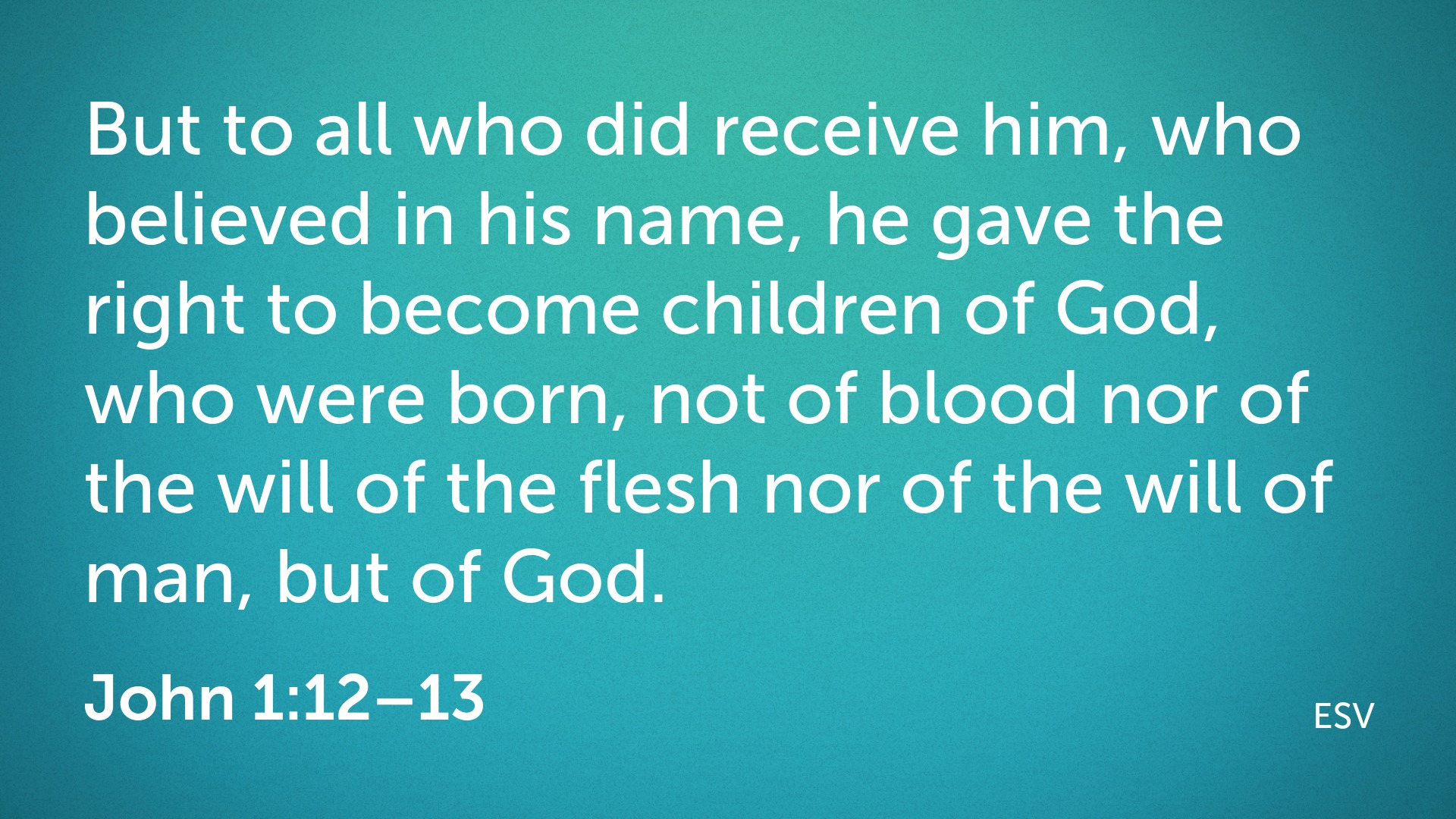 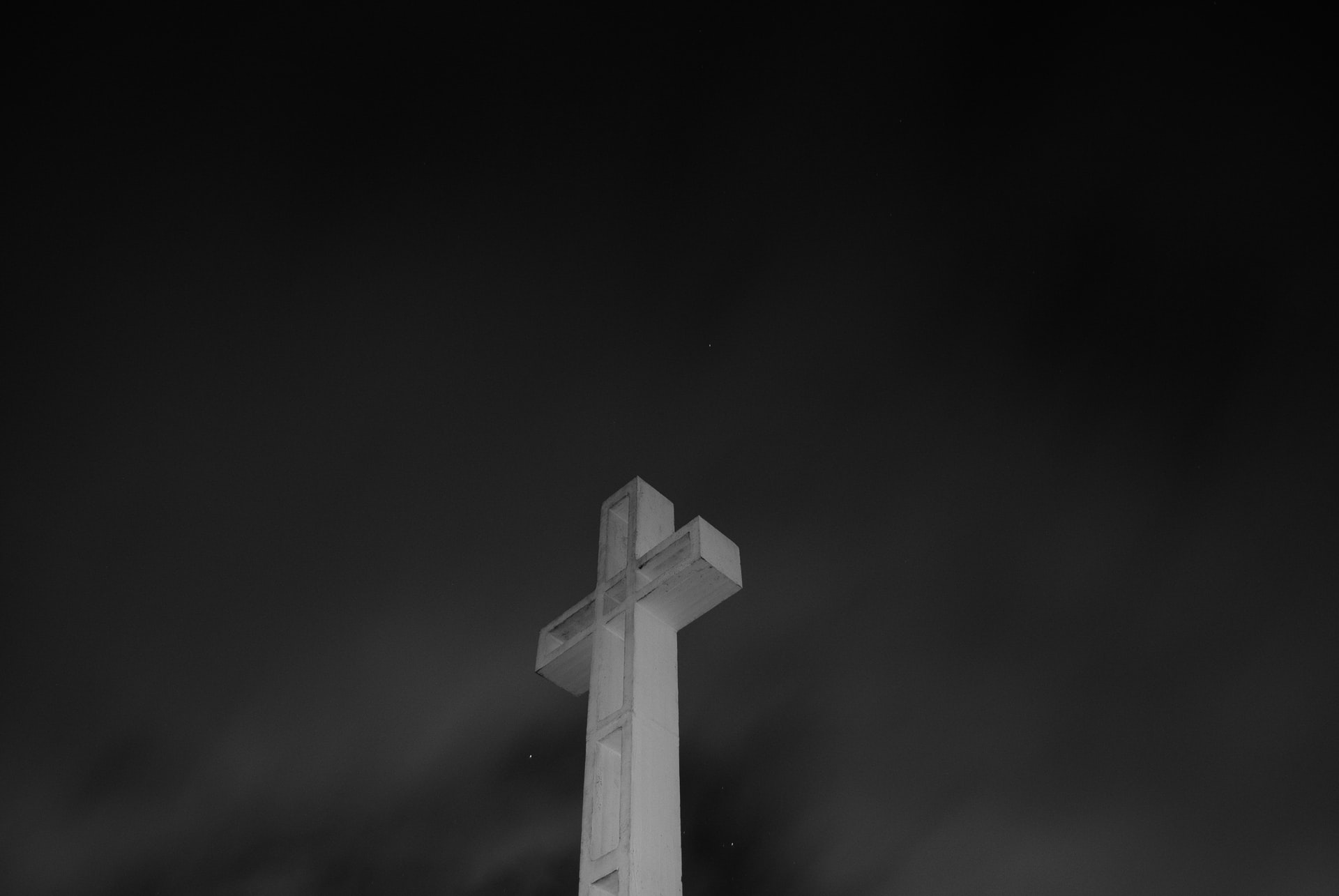 God will give His Servant what He has rightfully    
       earned (11-12).

	A.  God’s Servant will be satisfied with what 
                 He sees (11).
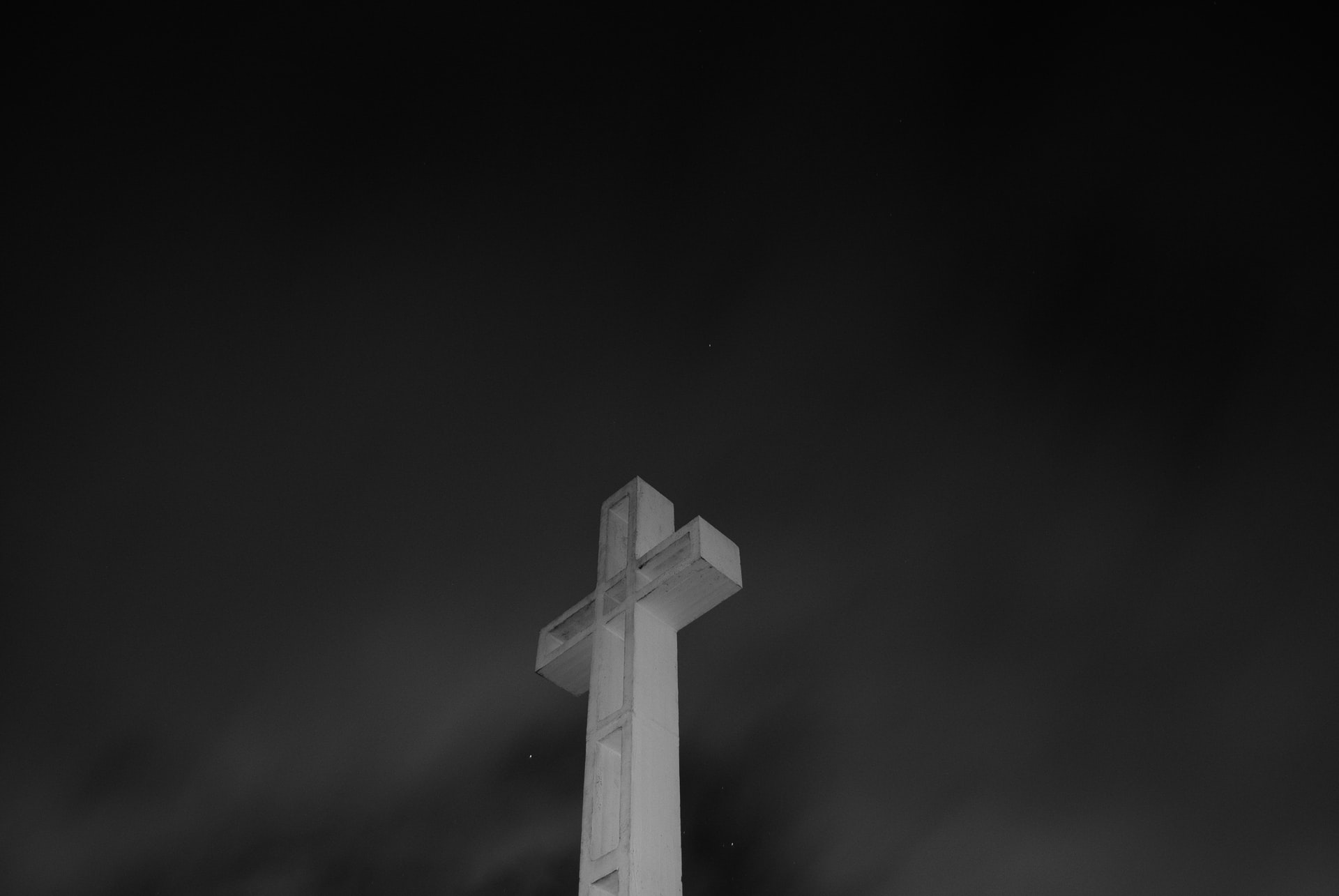 God will give His Servant what He has rightfully    
       earned (11-12).

	B.  Many will now be counted righteous (11b).
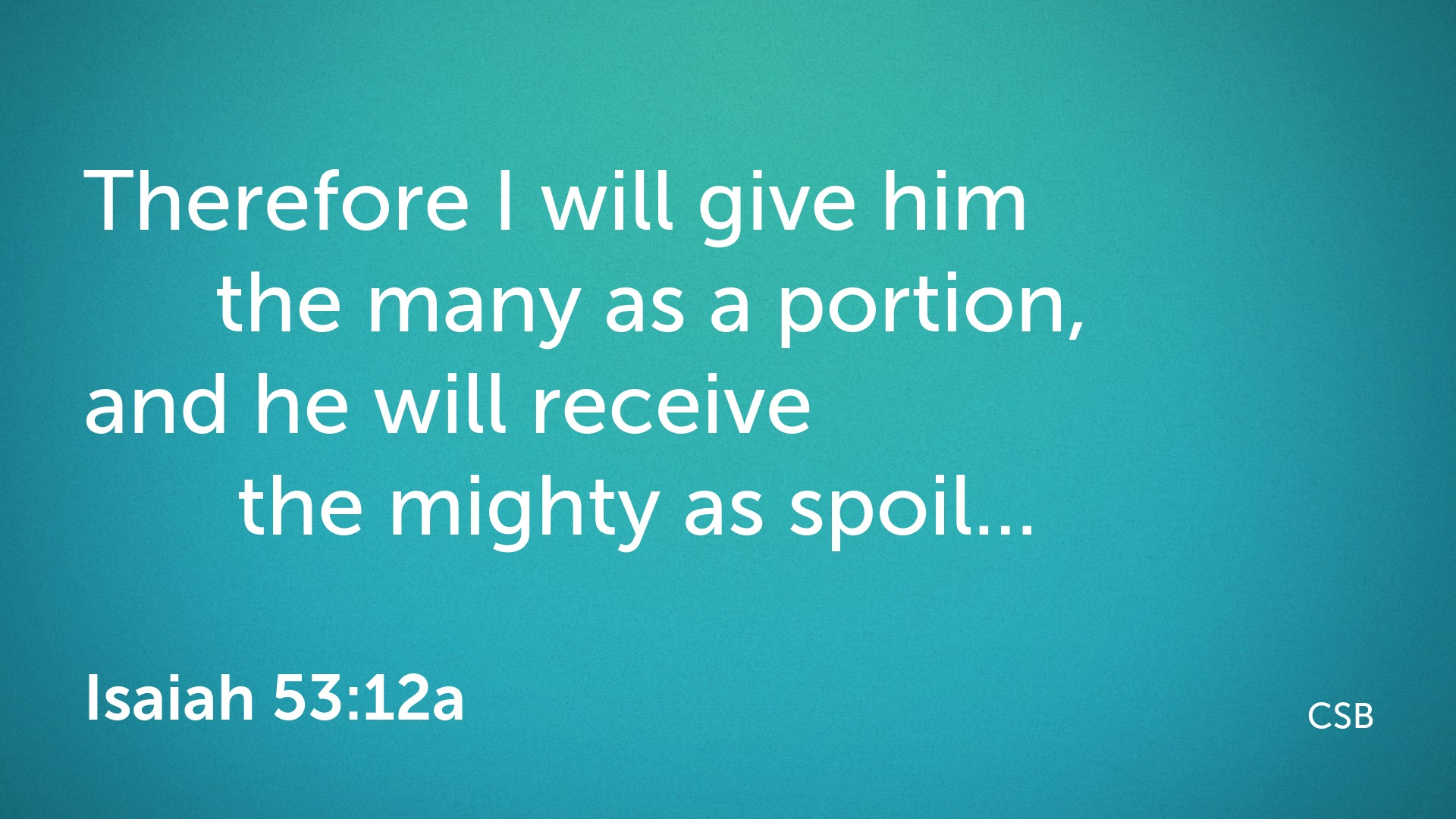 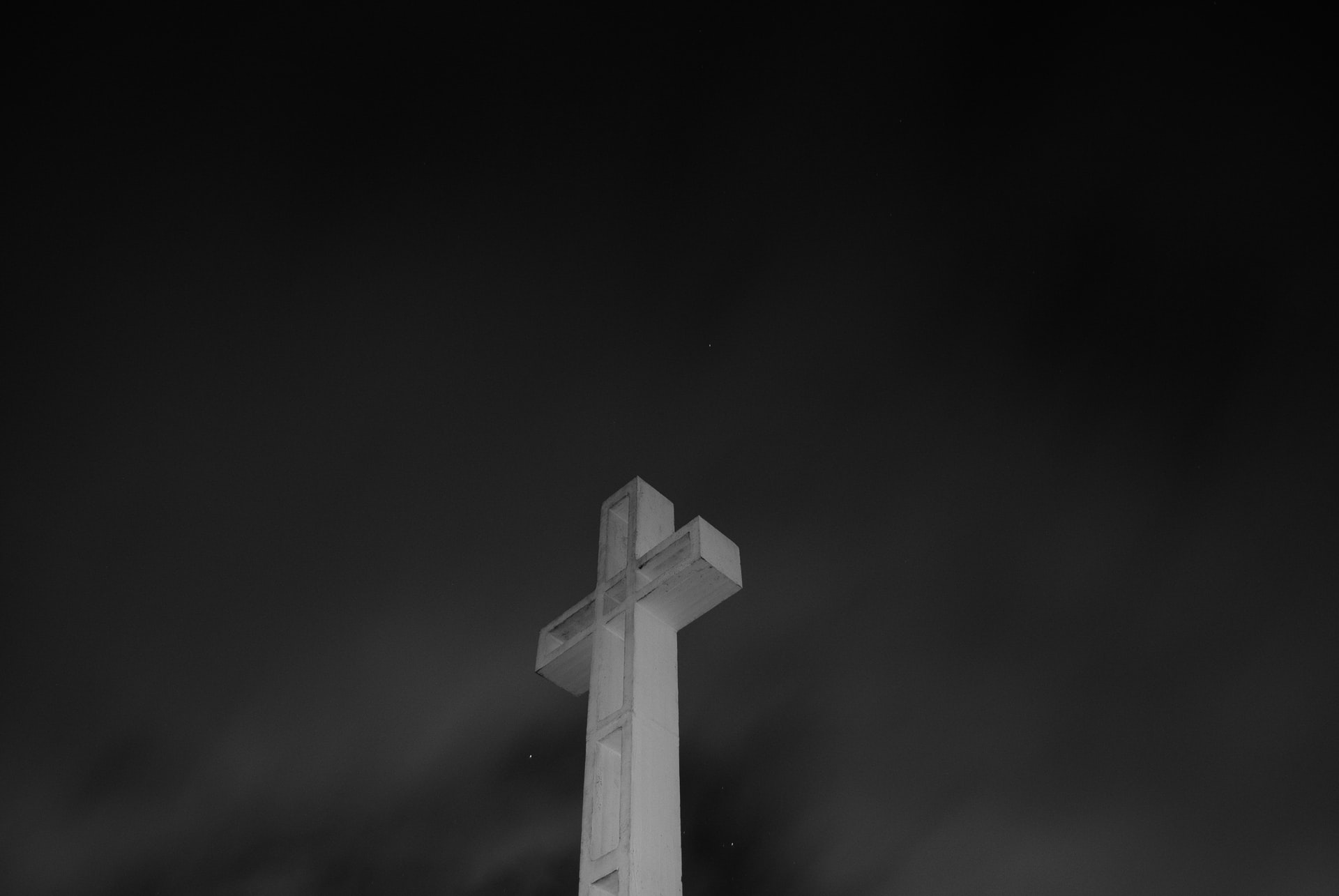 God will give His Servant what He has rightfully    
       earned (11-12).

	C.  God will give the redeemed to Him as His 
                rightful portion, and God will give the mighty    
                to Him to dispose of as He chooses (12).
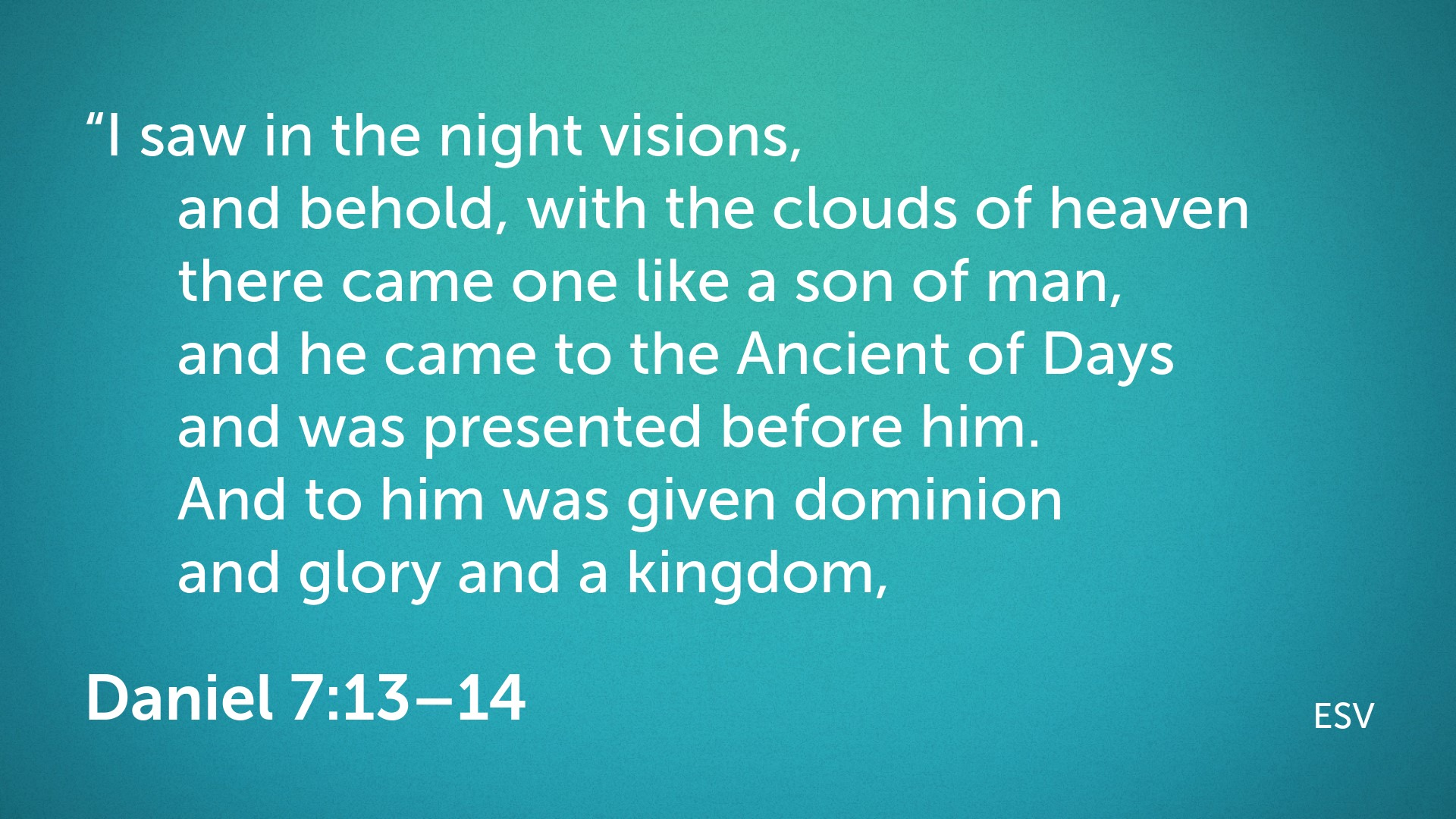 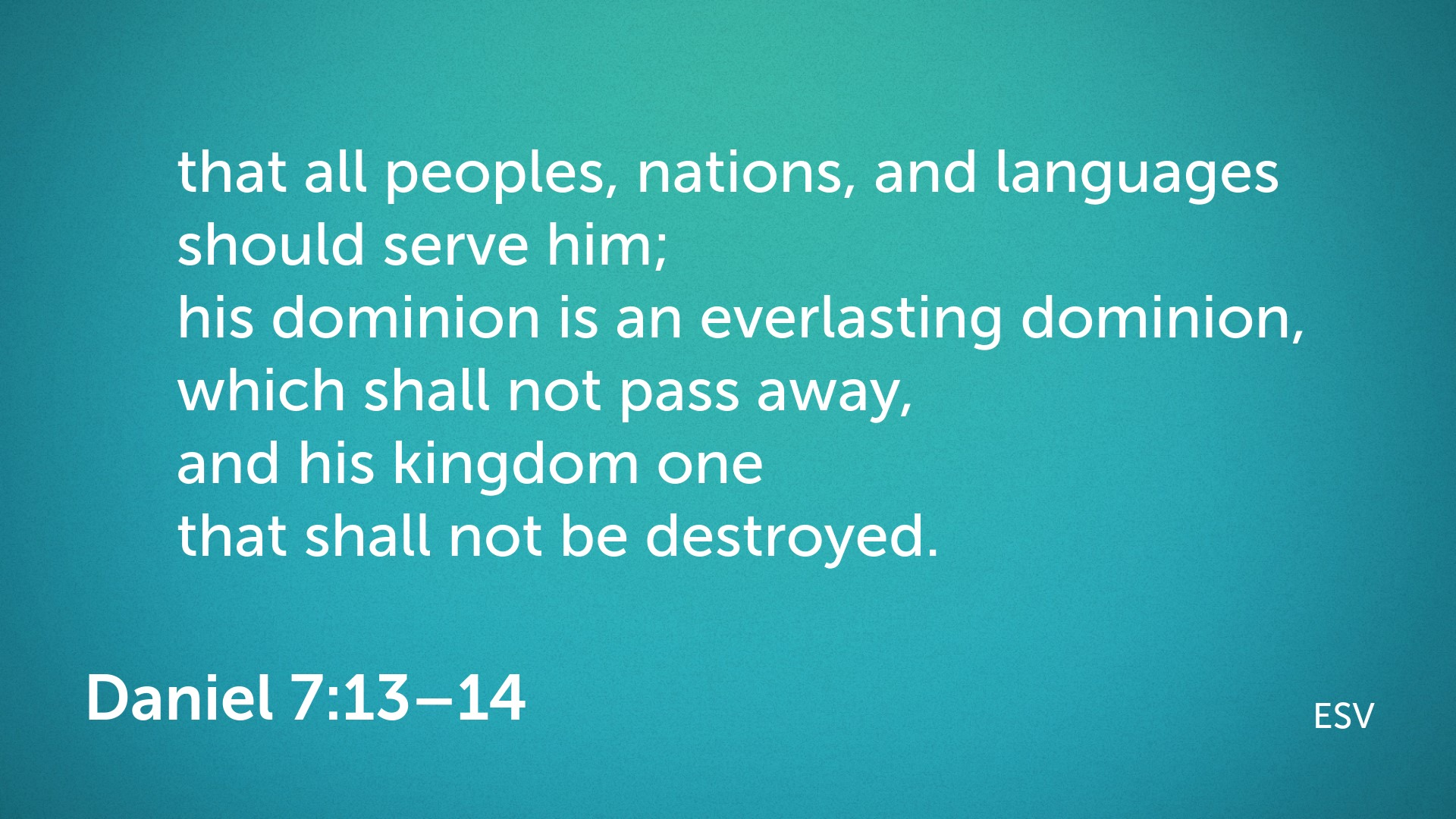 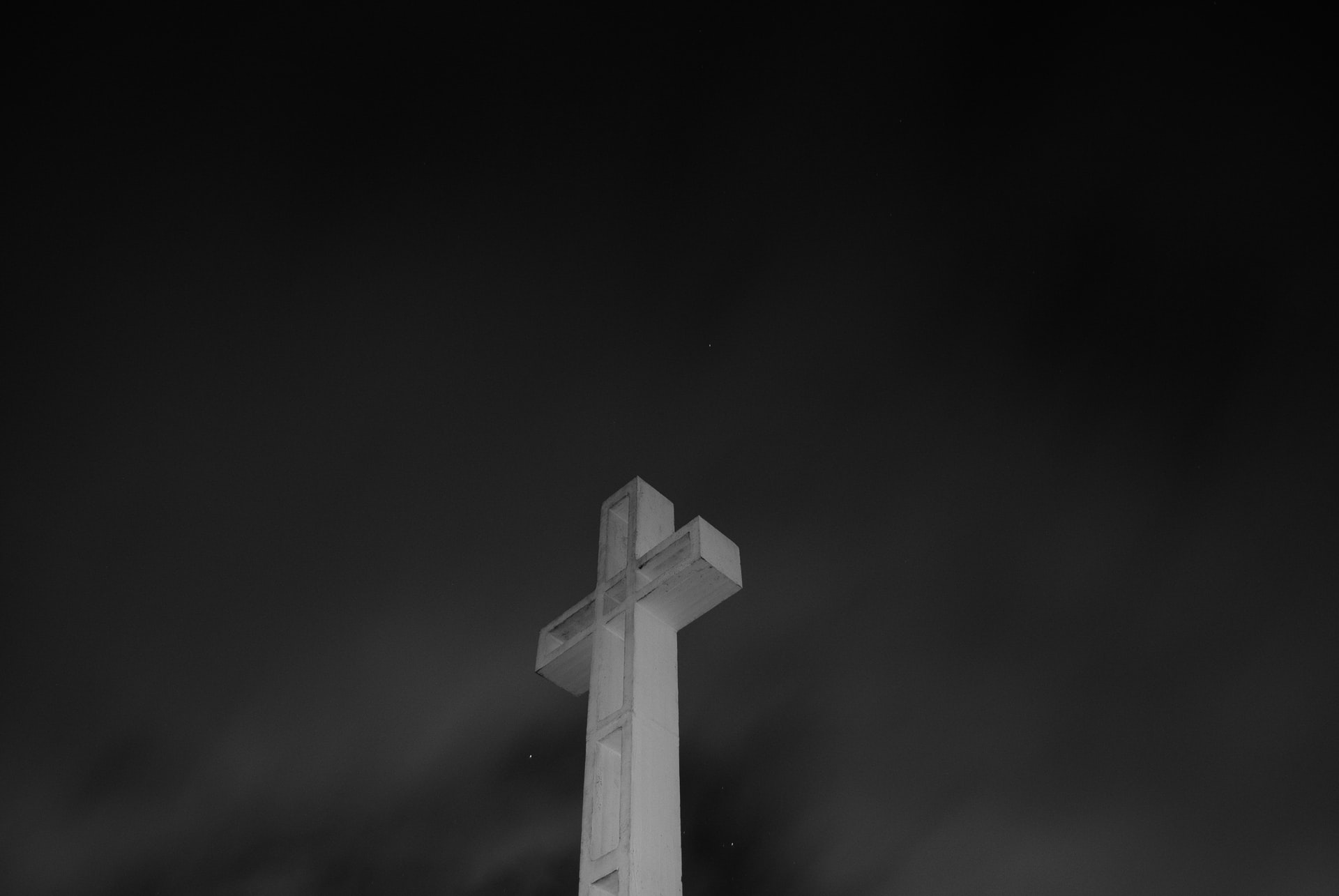 “Written about Me”
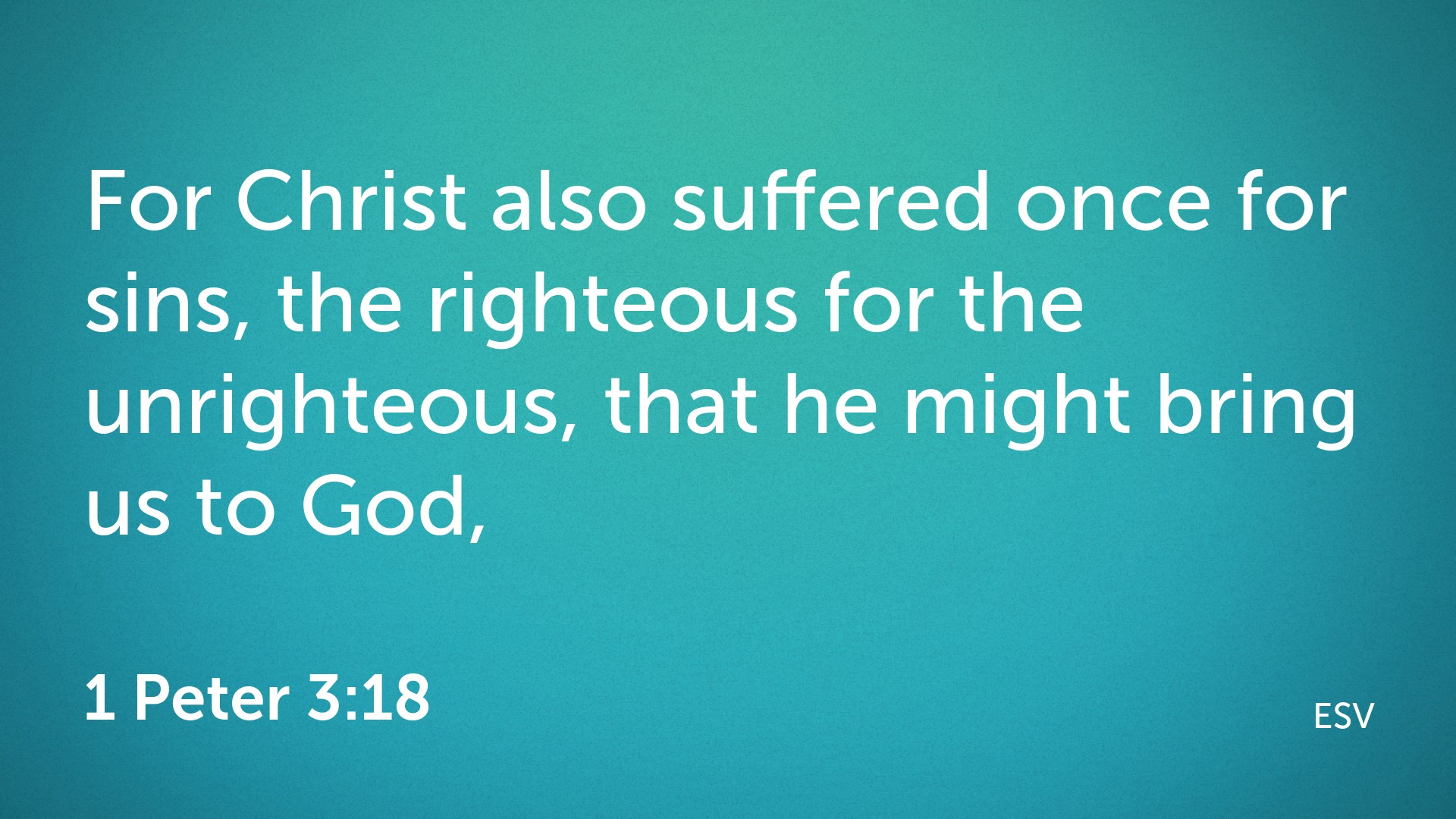 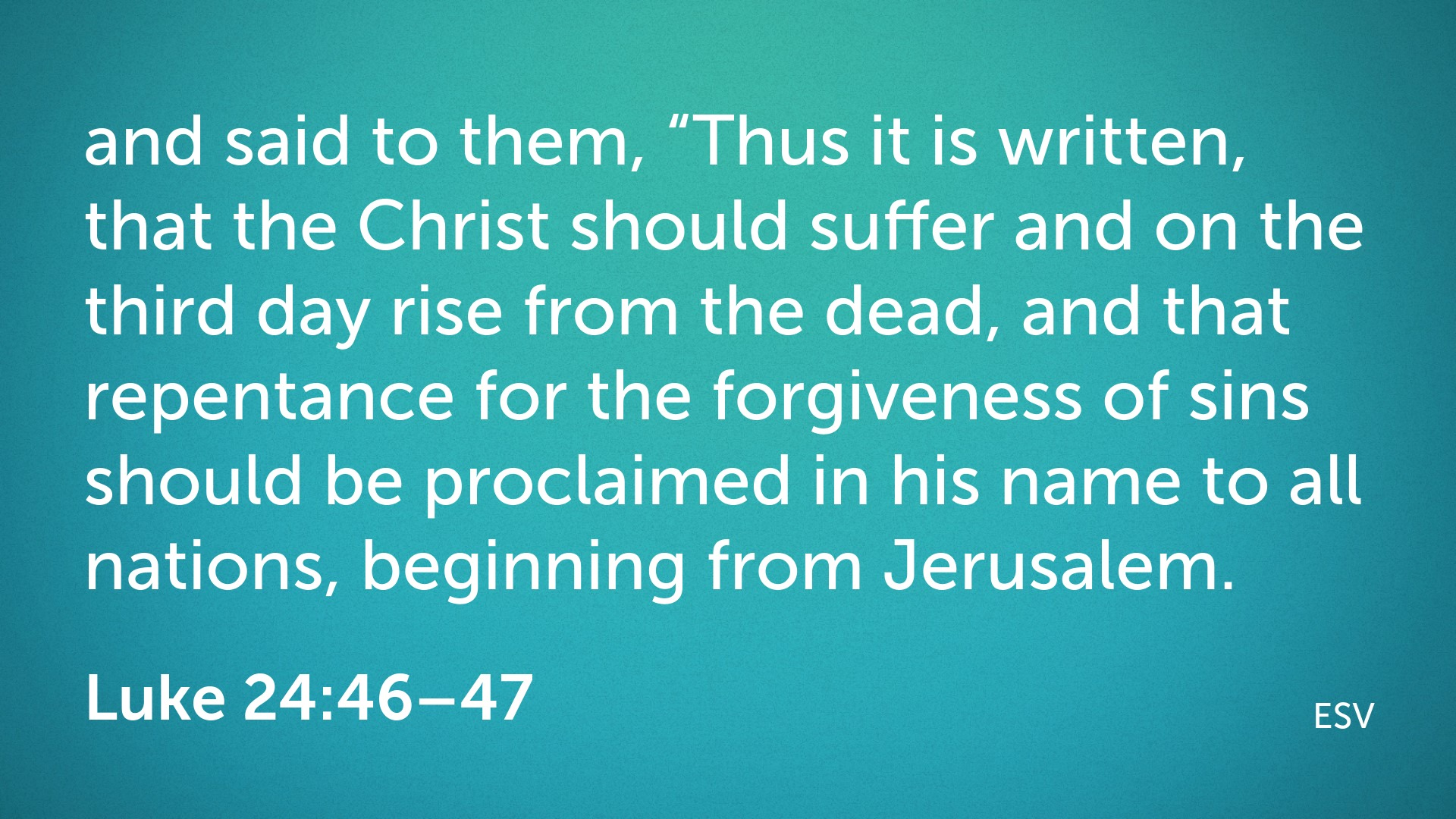 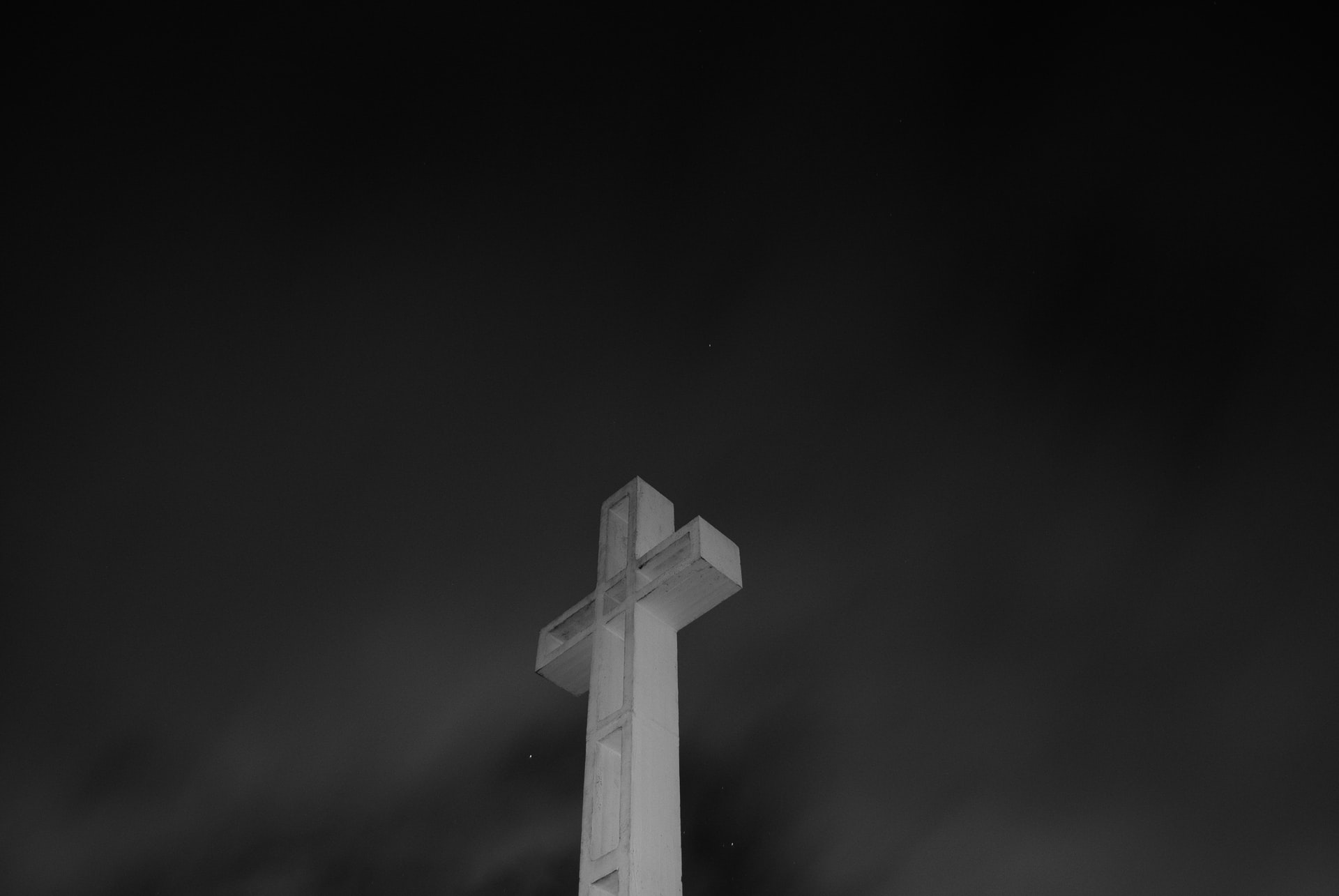 “Written about Me”